I want to be a volunteer!
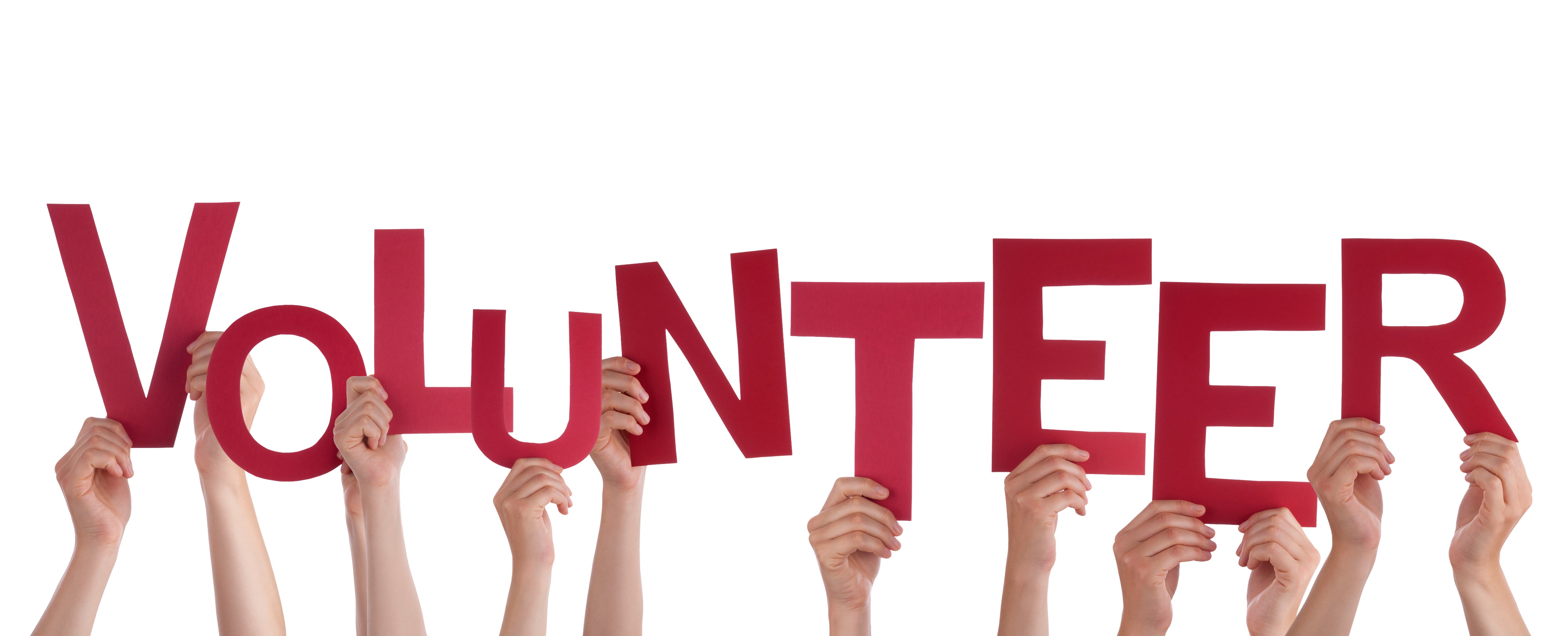 Things I need to know aboutVolunteer involving organisations
Organisation
Cause
Role
Location
Availability & 
Contact Details
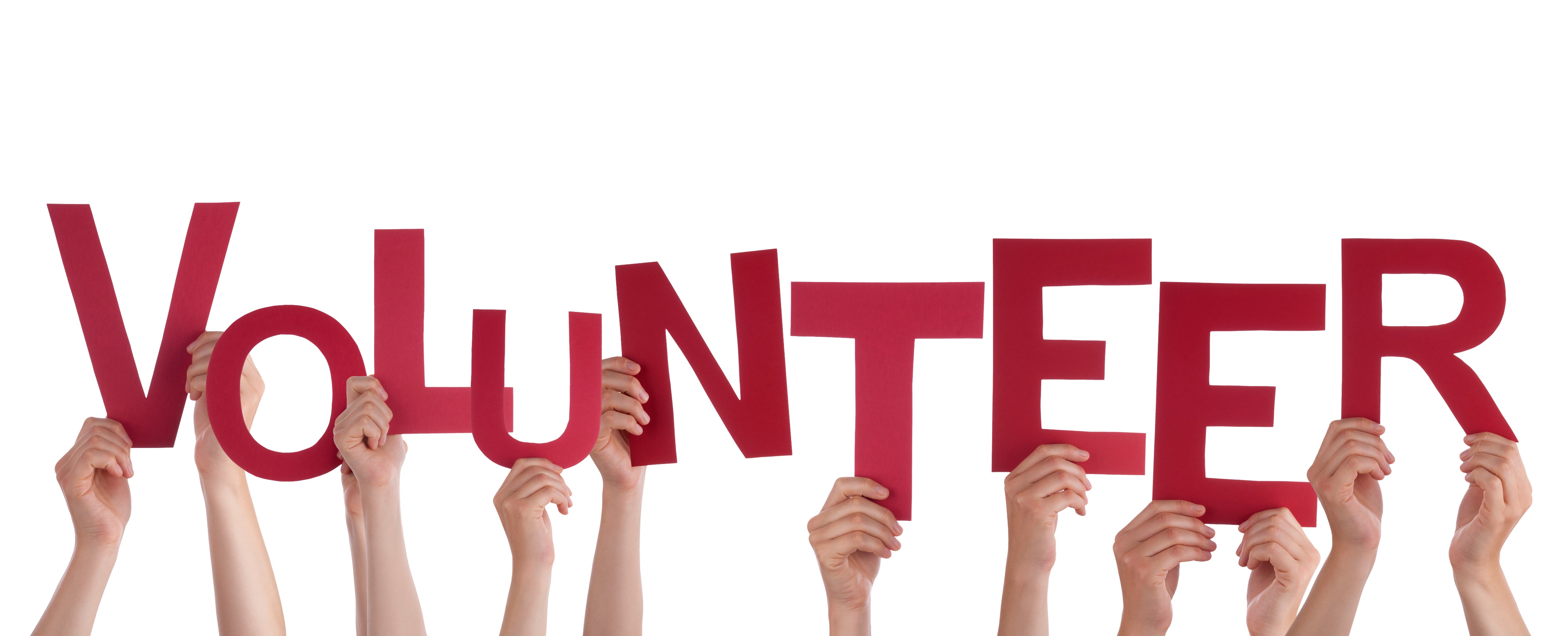 What I’ve discovered through my research
Organisation & Cause
Role you can volunteer in
They are of interest to me because…
Location
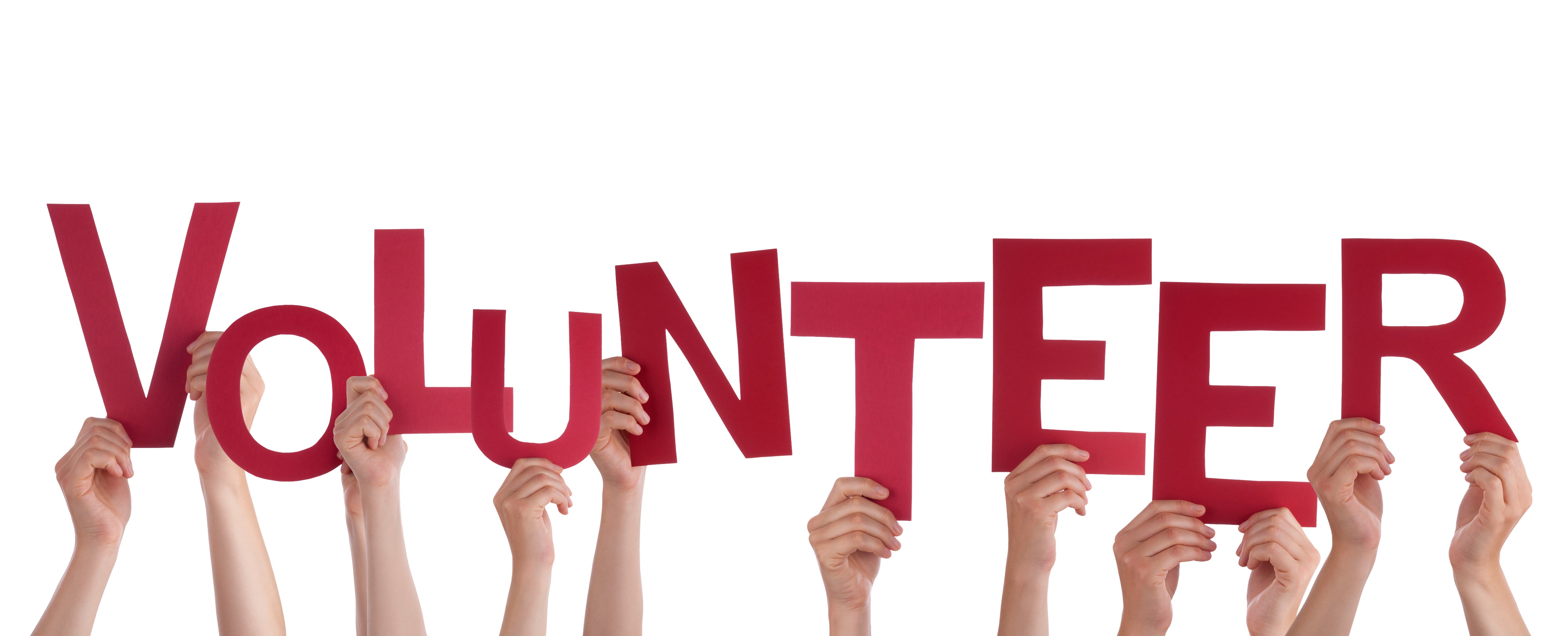 Availability & Contact Details
Volunteer Organisation
Describe who they are.  What is their cause?
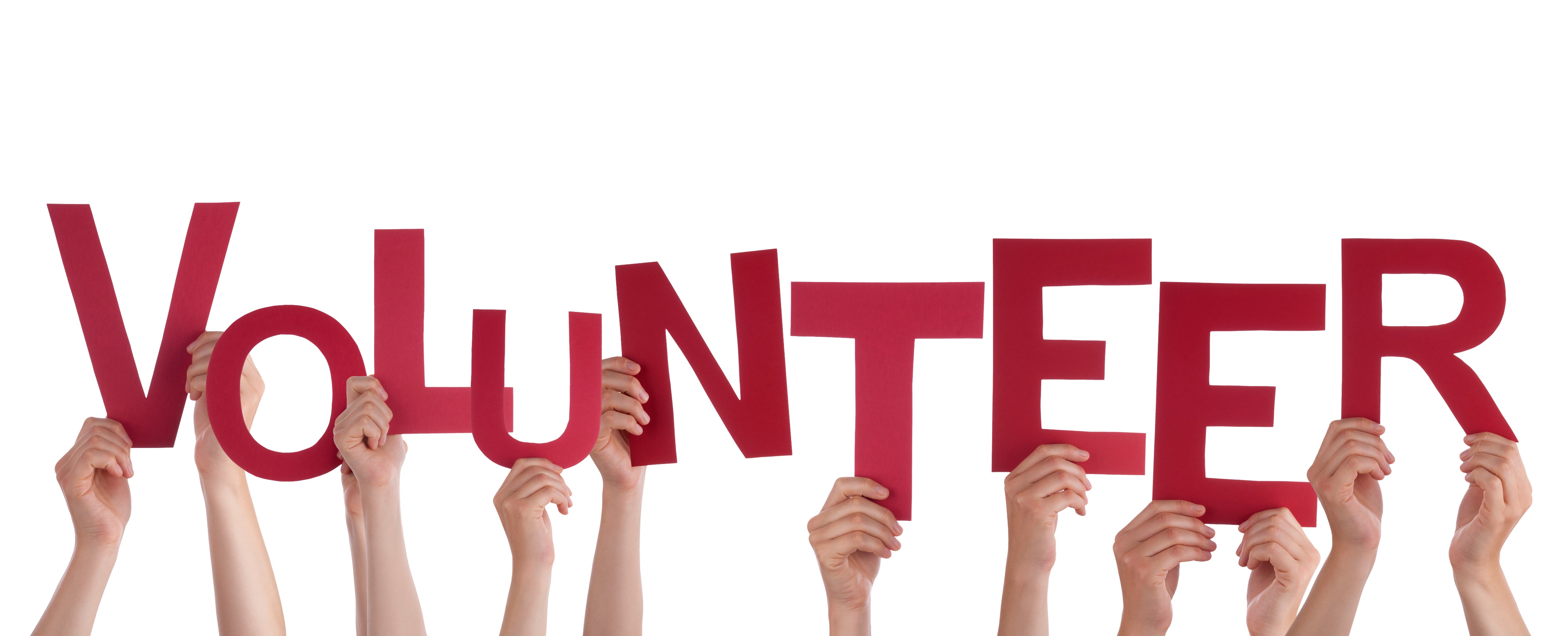 Role you can volunteer in
Describe what you will be doing when you are volunteering.
Do you need a Blue Card?
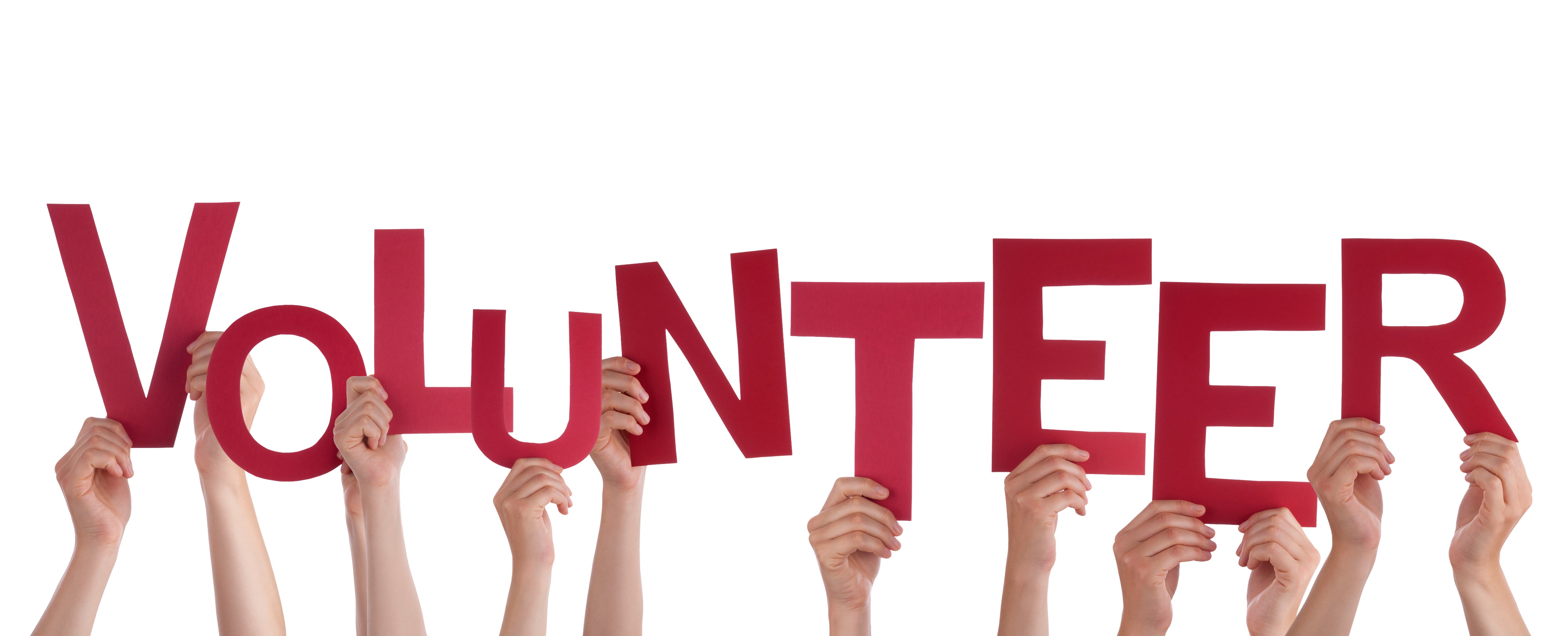 I’m interested because…
Describe how this organisation aligns with a cause that you are passionate about.
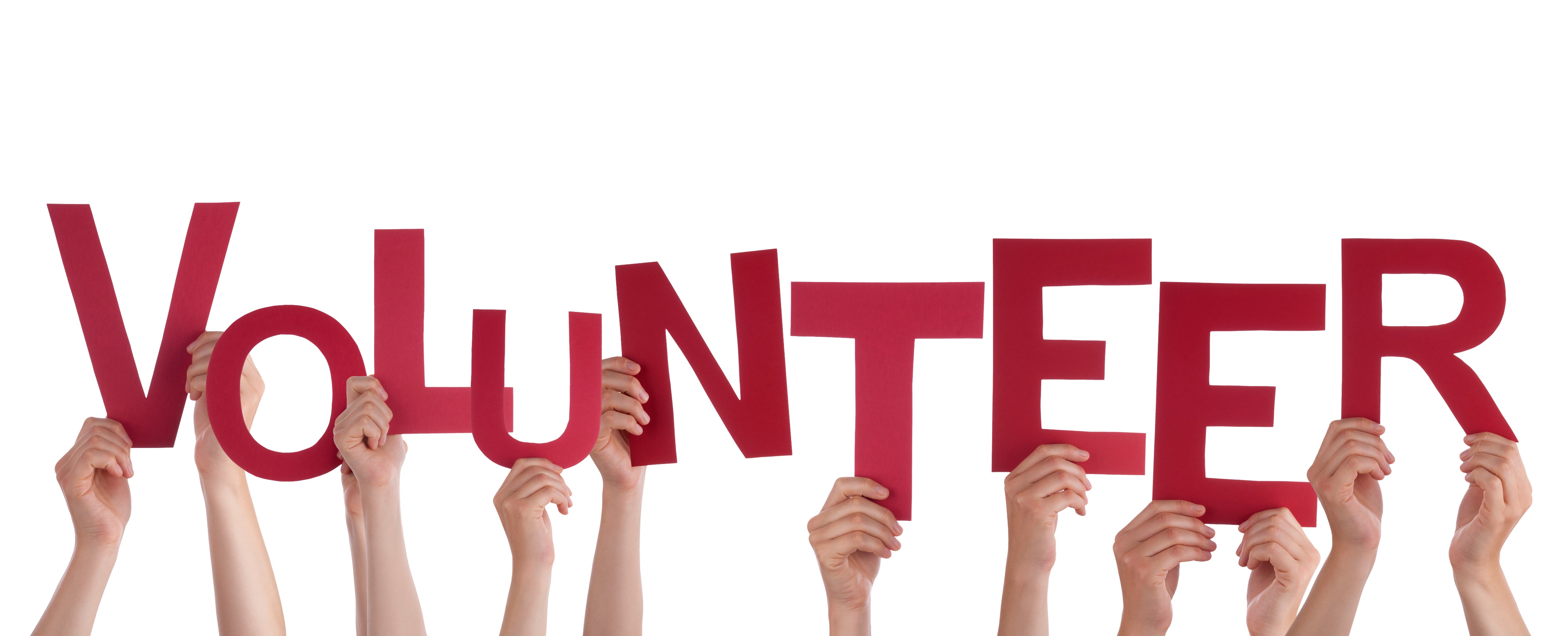 Volunteer Organisation – Location
Where are they located?  How will you get there?
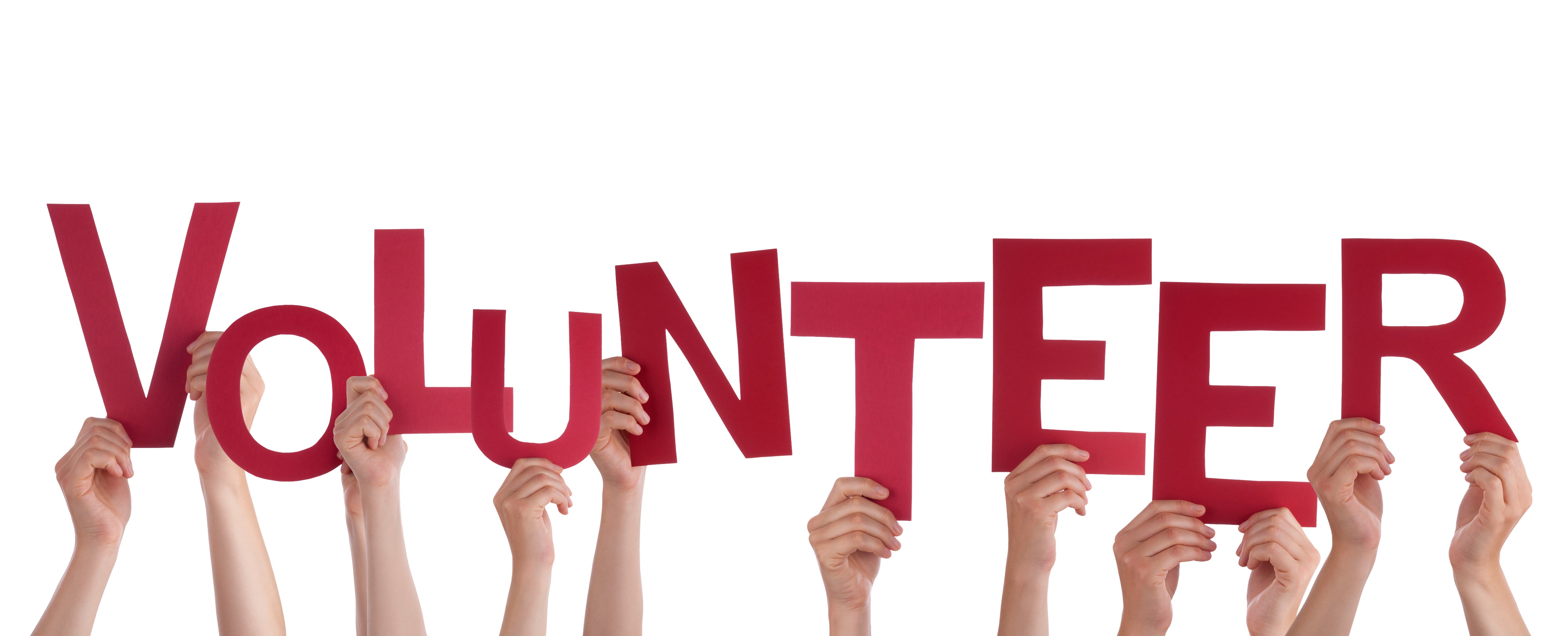 Volunteer Organisation – Availability & Contacts
What days can you volunteer?  How long is each shift? Who do you contact?
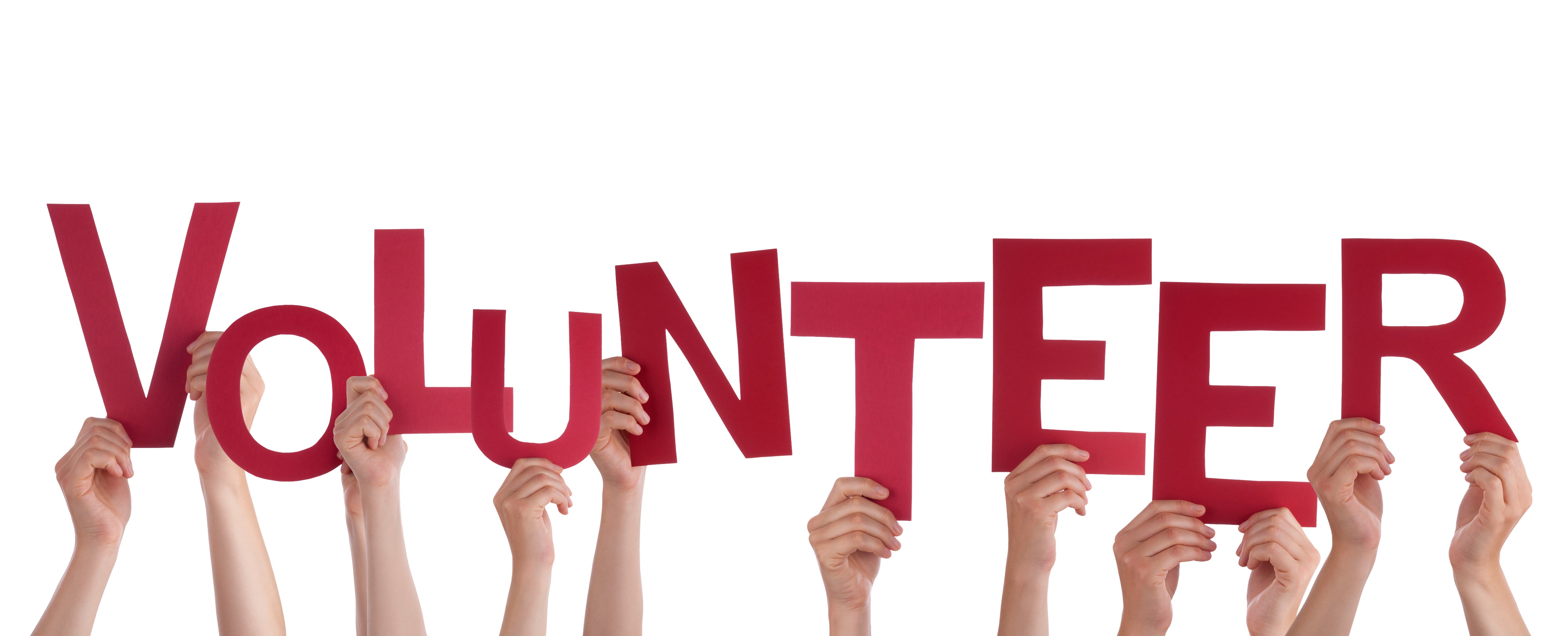 Volunteering will benefit me
What are you going to get back?
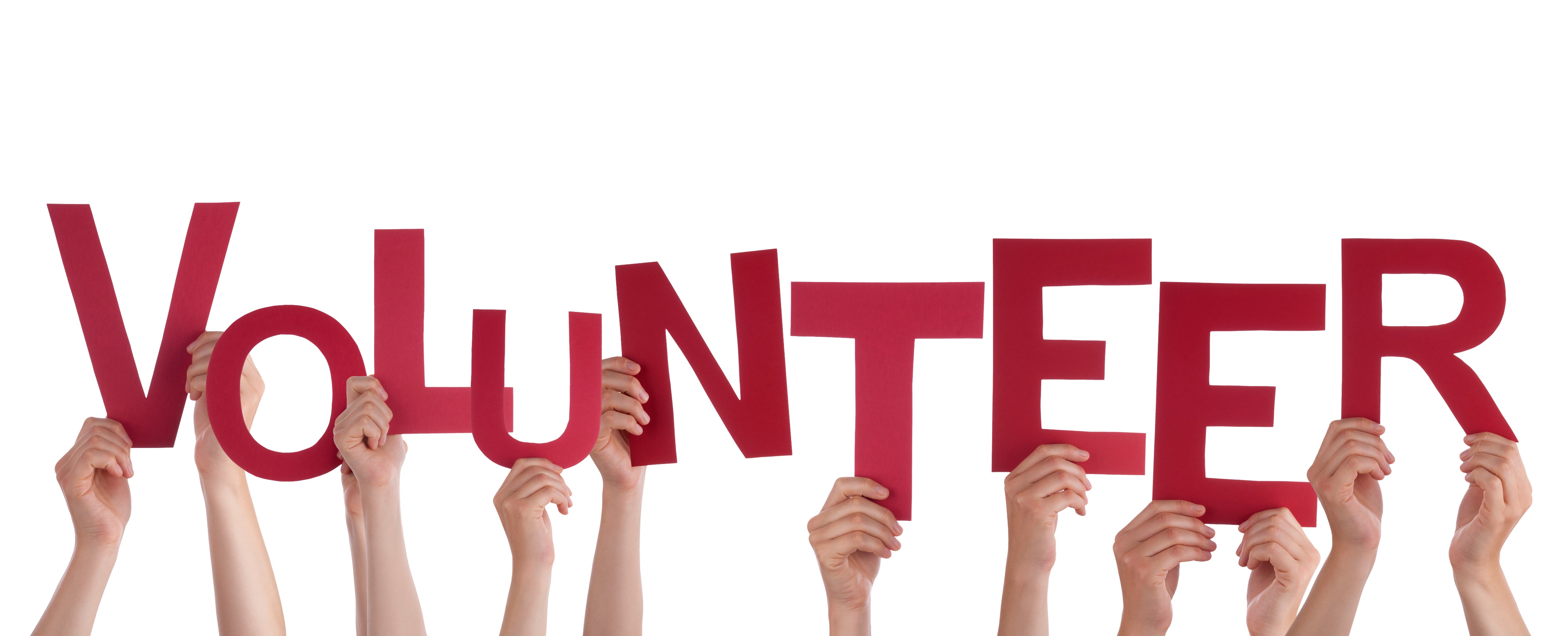 Other things we need to know
I’ve done the research 
and I’ve found other
cool facts which 
are important to know.
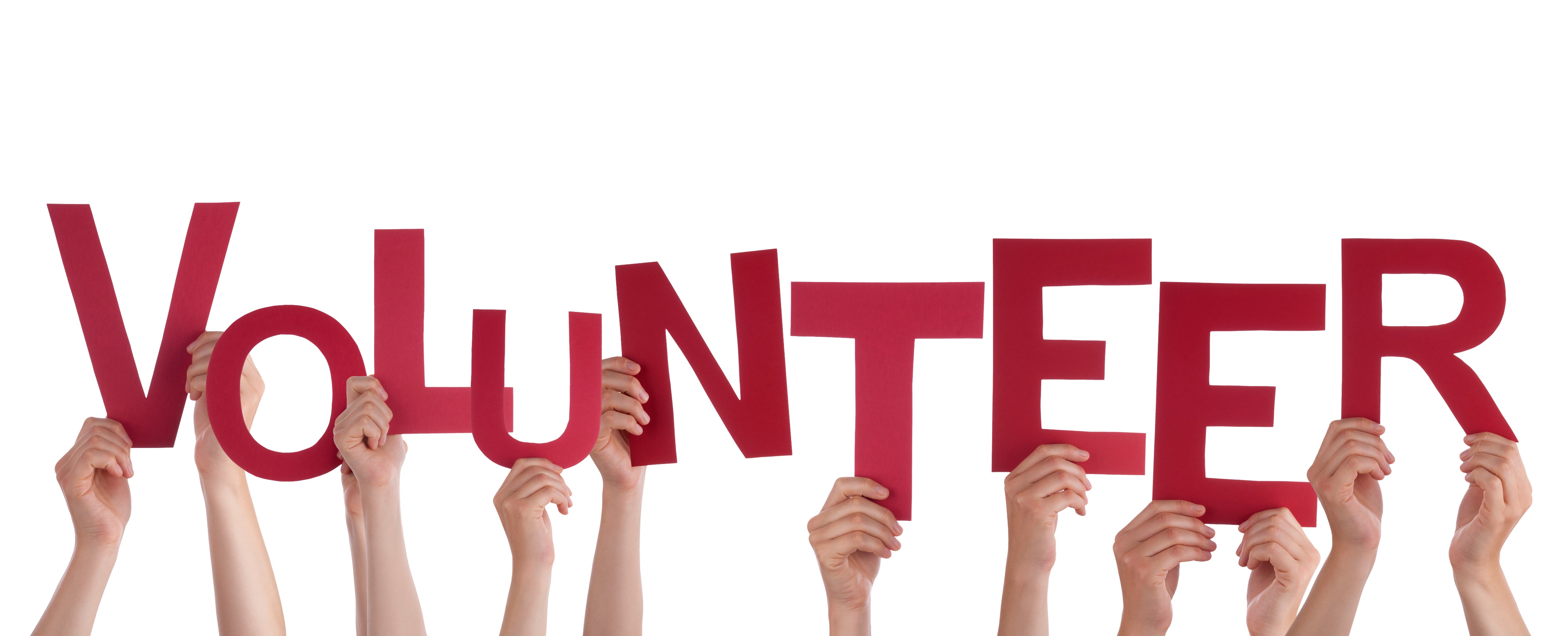 Cool fact #1
TITLE HERE
Include anything else that you have found out about the organisation that is of interest to you on this and the following slides.
Cool fact #2
TITLE HERE
Cool fact #3
TITLE HERE
Cool fact #4
TITLE HERE
Cool fact #5
TITLE HERE